Attraction Matters
Controlling the ONE thing your Rotary Club has FULL Control over
Rules of the zoom
2
Participants
Please activate your video webcam
Please remain muted until called upon
If using a phone for audio please self mute and unmute when called upon.
Utilize “chat” function 
Utilize “raise hand” function
If the meeting is interrupted and ends, please wait 5 min and log in again
Gallery view will show all attendees
Speaker view will show current speaker and is view available on an Ipad or tablet
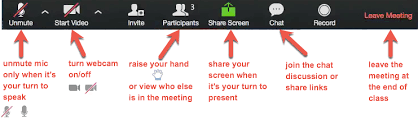 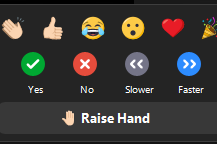 Desktop Control View
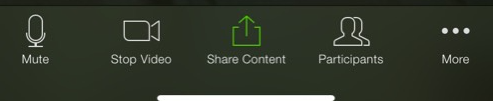 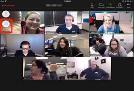 Tablet/Smartphone View
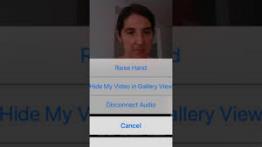 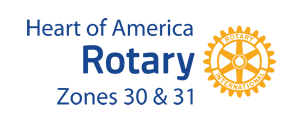 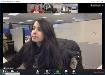 [Speaker Notes: OK to summarize this all quickly – we know the drill
RENAME

Again the rules of the Zoom room are…..
1. Please stay muted until you want to speak. Please mute yourself now if you have not done that.
2. It is proper etiquette on a Zoom call to have your video on unless you must step away. If you are on a phone, we ask that you please download the Zoom app so that video will be available to you. 
3. Please raise your hand in the reactions function when you want to answer a question or have a question for the facilitators. Please raise your hand. Now let’s lower your hand by clicking on the icon to lower it. (Be sure they know how to raise and lower before moving on.)
4. When you want to answer a question, raise your hand and after being called upon by the facilitator, then unmute and respond. 
5. We will be using the chat box. Please find the chat box icon on your device. 
6. You have a thumbs up icon on your participant function. Please give us the thumbs up if you agree with this statement: Rotary does so much good in the world. 
7. We will also be doing polls. The facilitator will ask a question or make a statement and then read the choices to you. She or he will indicate if it is either single choice or multiple choice. Make your choices and then click submit. 
8. If you want to see all the participants, you would go to gallery view with a little icon that has a lot of squares.
9. If you want to see the current speaker, you need to go to speaker view which is an icon with just one big rectangle.
10. Lastly, Zoom will be shut down if our meeting is interrupted by unwanted visitors who would compromise our meeting. If that happens, then in 5 minutes login again.
11. (Only if the session is being recorded.) Please know that this session will be recorded.
 
Now I would like to introduce your Lead Facilitator, ______________.]
Heart of America: Three-Year Comparison
Attraction
Attrition
Net Gain
2021-22
2020-21
2019-20
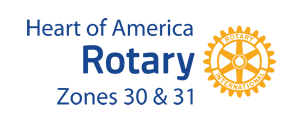 [Speaker Notes: 3rd topic: -
STEVE’S SCRIPT
If a club knew exactly how many members they would lose each year would they be able to overcome the natural attrition to grow their club?  By using predictive indicators from 3–5-year trends, club leaders can create membership plans to meet, and exceed their goals. Club and district leaders can view their club or district membership profile and identify their anticipated attrition for the upcoming year. 

We have 100% control over the attraction to overcome 3.9% Attrition]
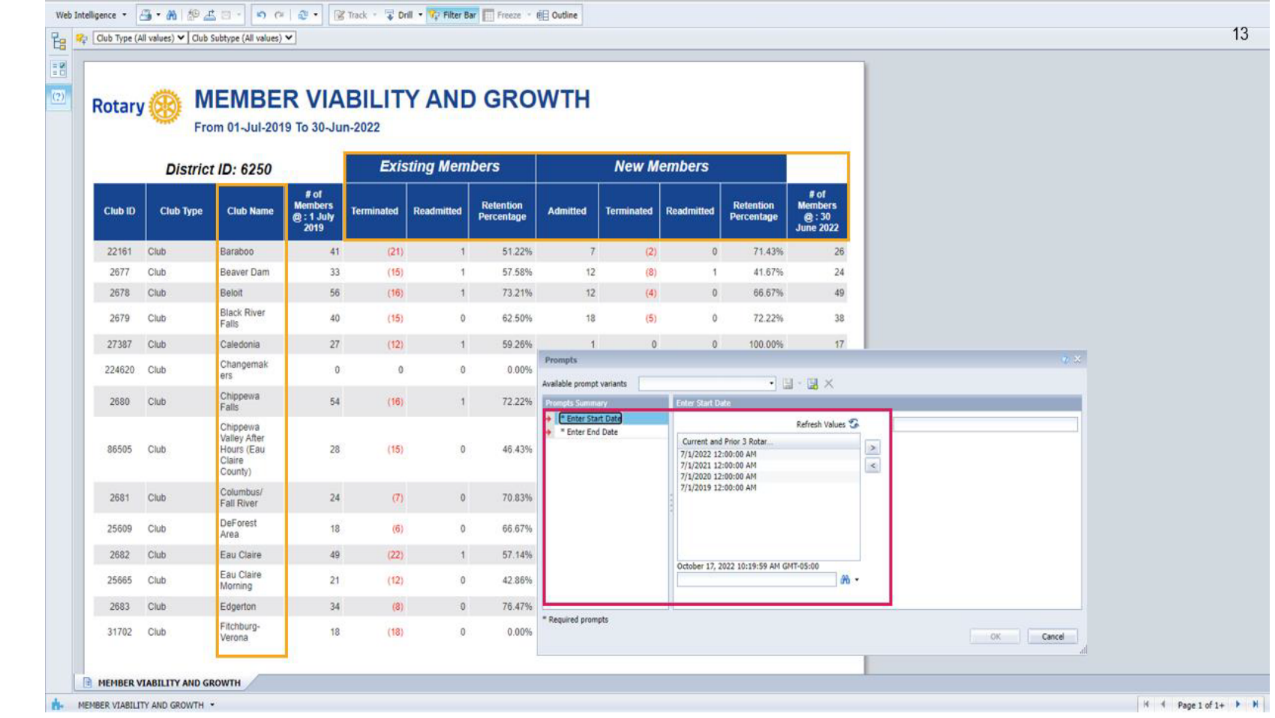 [Speaker Notes: Jill where to find reports

To look at attraction rate, let’s take a look at how many members we’re actually admitting. 
To do that is as simple as running a Report in Rotary Club Central.  
Under District Reports you will find a “member viability and growth” report that shows all clubs in the district.  You would choose “club type” at the top of Rotary Club, Rotaract Club or both.
Choose the date you desire, so you can do current Rotary year to date, and also look back over the last few years to see how the trends are going.
You are looking at the “Admitted Column” to see how many new members have been added.
In this report, we’re not looking for net members, just how many have clubs admitted into the front door.

Let’s see what everyone thinks by doing a poll:

In Zones 30/31, since 1 July, what % of Clubs in the heart of America have admitted 2 or more members to their club?]
PollIn Zones 30/31, since July 1, 2022, What Percent of Clubs have admitted 2 or more members to their Club?
75%
50%
25%
10%
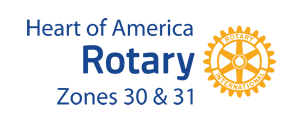 [Speaker Notes: Jill intro poll
Tech host create/launch poll HIDE SLIDE

Steve comments on results and stay in gallery mode after completion of sharing poll 

Steve talks about the 49.6% of Clubs who have added 1 or less this Rotary year and how concerning that is.

Steve sends to breakout]
Share 3 ideas to help engage current members and club leaders in actively inviting potential members to:

Service Project
Social Activity
Meeting Program of interest
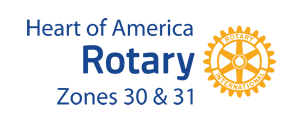 [Speaker Notes: Breakout for Tech Host random groups 4-510 min (9 min with 1 min warning)
Steve send into breakout

Let’s go into a small group breakout and we’d like you to share 3 ideas to help engage current members and club leaders in actively inviting potential members to Service Projects, Social Activities or a Meeting with a program that might interest them. 

Steve hands, Jill chat]
The Rotary Survey: What Members Want
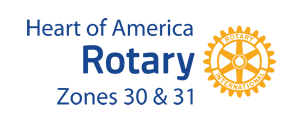 [Speaker Notes: JILL
 Tech host or Jill shares PPT

According to the 2021 Rotary All-Member Survey, when asked “What were your reasons for becoming a club member?” 65% of responses from the Heart of America Zones 30/31 cited “To serve in your local community then closely followed with friendship and professional connections and service beyond the community.” 

If that’s what our potential members are looking for, is that what we’re delivering when they come to see us? Or look at our clubs’ online presence?]
Share what a vibrant Rotary experience looks like that is appealing to what our potential members are looking for?

Is your club Simply Irrestible?
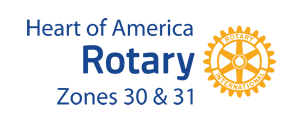 [Speaker Notes: Breakout Tech hostrandom groups 4-510 min (9min with 1 min warning)
Jill sends

Let’s go back into small group discussions and we’d like you to share what a vibrant, attractive Rotary experience looks like that would be appealing to what potential members are looking for.

How can we make our clubs simply irrestible?]
Action Plan
What One idea will you implement in your club/district in the next 30 days that increases attraction, and makes the club(s) more appealing to potential members?
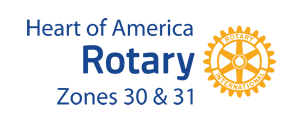 [Speaker Notes: After breakout ask to share

One idea they will implement in the next 30 days, that increases attraction and makes the club more appealing to potential members

TECH Host – leave slide up briefly, then stop share for sharing 

Jill hands
Steve chat


After sharing
Thank presenters, participants and tech hosts, Memphis video then send off with Simply Irrestible song]
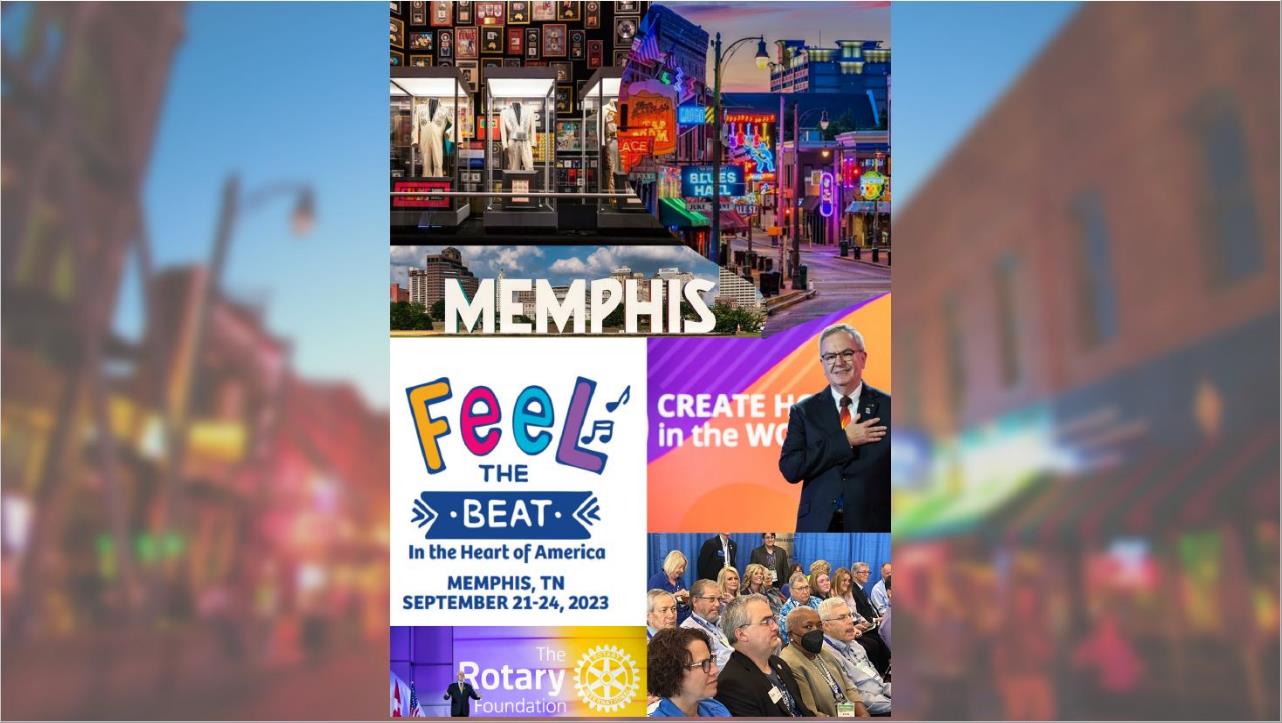 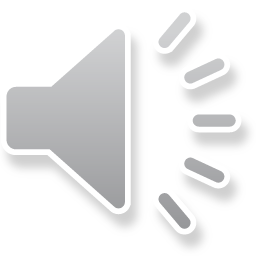